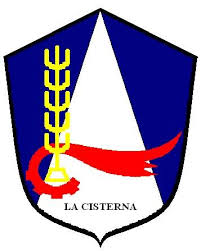 Ilustre Municipalidad de La Cisterna
Departamento de Educación Municipal
Liceo Politécnico Ciencia y Tecnología
Importancia de la señaléticas dentro del establecimiento
IMPORTANTE
Cada establecimiento educacional deberá contar con vías de evacuación, zona de seguridad y señalética operativas, en buen estado de funcionamiento y provistas de las medidas de seguridad necesarias. En el caso de la educación parvularia, las puertas o portones que sean vías de evacuación, no podrán estar cerrados con candados o llaves en horas de funcionamiento del establecimiento.
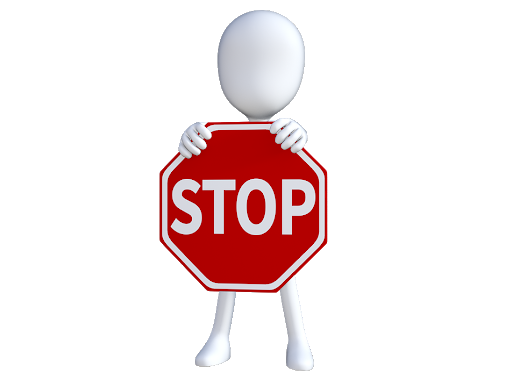 Su importancia
La señalética es un distintivo de seguridad que aporta información sobre los potenciales riesgos de una área determinada; provee orientación y guías hacia las vías de evacuación o zonas de seguridad, e indica la ubicación de equipos o sistemas que permitan controlar eventuales emergencias.
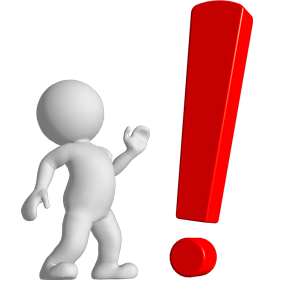 Algunos tipos de señaléticas que están presente  en     el establecimiento
1. Cuando se propaga un incendio, ya sea en una casa particular, en una empresa o en un recinto público, es fundamental saber actuar adecuadamente para preservar la vida.
Por ley, todo edificio debe contener vías de evacuación, una correcta señalización contra incendios y un buen plan de emergencia. Las personas que se encuentran en el lugar del incendio deben seguir un protocolo de seguridad, una rápida y ordenada evacuación del edificio y saber utilizar los sistemas básicos de protección contra incendios.
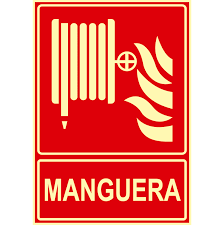 Prohibido Fumar
Señal de prohibido fumar. Señal que se usa para indicar la prohibición de fumar donde ello puede causar peligro de incendio además de en locales donde se tenga concentración de público, y no se cuente con una adecuada renovación del aire por persona, de acuerdo a lo dispuesto en la ley.
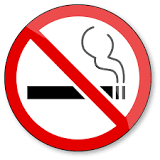 Prohibido Estacionar
Usualmente se solicita no estacionar frente al portón del establecimiento debido a que bloquea el paso de salida en caso de alguna emergencia que perjudique la vida de las personas que estén dentro del lugar.
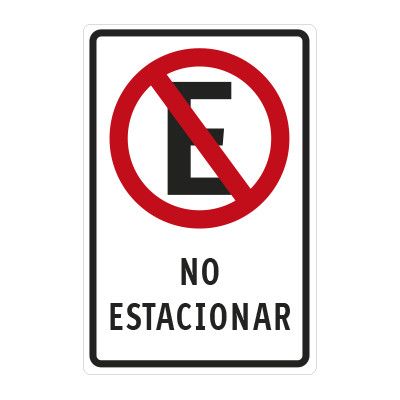 Salida de emergencia
La señalización de emergencia debe dar confianza a los usuarios ante cualquier evacuación o situación de peligro. Una señalización bien dirigida, que disponga de los medios necesarios para la evacuación segura y ordenada, puede salvar vidas.
Cuidado piso resbaladizo
La señalización es un aspecto de mucha importancia en la seguridad, es una herramienta extremadamente útil y puede evitar accidentes pero esta debe formar parte de un plan de prevención y debe ser debidamente acompañada por otras formas y herramientas de prevención de accidentes.
Enfermería
La importancia de la Señalización de Enfermería es el autocuidado del paciente, es un proceso que permite a los pacientes participar activamente en el cuidado de la salud, entregándoles información acerca sobre los servicios disponibles y su uso. La clave es que el paciente entienda su enfermedad y su impacto.
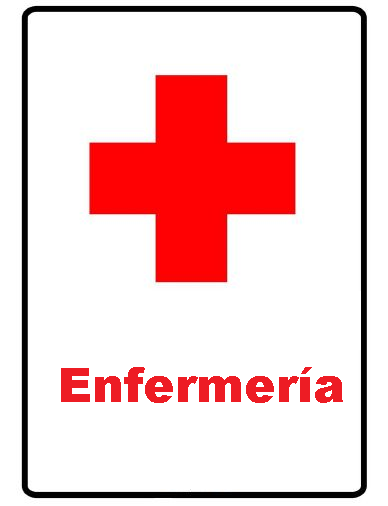 Recordemos que:
ES IMPORTANTE QUE TANTO COMO LOS ALUMNOS COMO LOS DOCENTES DEL ESTABLECIMIENTO RESPETEN Y CONSIDEREN LAS SEÑALÉTICAS QUE SE LES DISPONE POR SU SEGURIDAD Y EL BIENESTAR DE LA COMUNIDAD ESCOLAR.
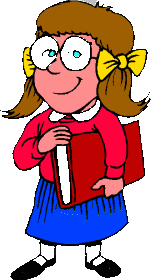 Verónica GonzálezEncargada Enfermería